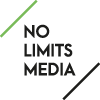 No Limits Media Untertitel Audiodeskription Barrierefreiheit Live-Transkription GmbH
Gründung: 01.12.2016
Seit Gründung: 22.000 Minuten untertitelt
1.000 Minuten audiodeskribiert

Standorte: Berlin und Hannover
Feste Mitarbeiter: 6
Freier Mitarbeiterpool: 25
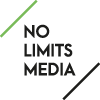 Untertitel
Untertitel für Menschen mit eingeschränkter Hörfähigkeit

Untertitel (Original mit Untertitel / OmU) in und aus über 40 Sprachen

Ausschließlich zertifizierte Muttersprachler/innen

„Code of good subtitling practice“ (http://transedit.se/code.htm) European Association for Studies in Screen Translation
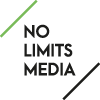 Audiodeskription
Erstellung nach aktuellen Regeln der FFA (Papier vom runden Tisch 2016)

Grundsätzlich in Zusammenarbeit mit sehenden und blinden Autoren/innen

Langjährige Erfahrungen aller Mitarbeiter/innen

Speziell geschulte Sprecher/innen
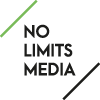 Barrierefreie Filmfassung
Untertitel für Menschen mit eingeschränkter Hörfähigkeit 

+

Audiodeskription
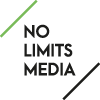 Live-Transkription
Wandlung des gesprochenen Wortes in Schrift

APP

Für Konferenzen, Tagungen, Vorträge etc.
Verfügbar ab Frühjahr 2018
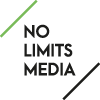 DANKE 
für Ihre Aufmerksamkeit!